1
Робота №20. Фізіологія холодостійкості
Мета: ознайомитися з фізіологічними основами холодостійкості рослин
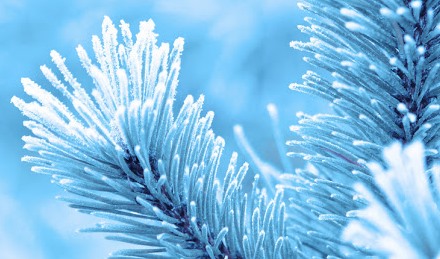 дослідити вплив цукру на стійкість рослин до низьких негативних температур
Провести спостереження впливу низькомолекулярних вуглеводів на стабілізацію біоколоїдів
2
Трохи теорії:  Температури довкілля, нижчі за оптимальні є несприятливими для рослин. Негативна дія понижених позитивних температур позначається передусім на стані цитоплазми (підвищення густини), проникності мембран, дезорганізації обміну нуклеїнових кислот, білків. Порушення структури мітохондрій і хлоропластів призводить до погіршення аеробного дихання, пригнічення фотосинтезу. Основна згубна дія низьких негативних температур на рослинний організм пов'язана з утворенням льоду – як в середині клітини, так і в міжклітинниках. У цьому випадку руйнується структура цитоплазми і клітина гине.
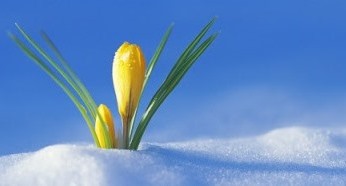 Здатність рослин протидіяти низьким температурам описується термінами «холодостійкість» (знатність витримувати низкі позитивні температури) та «морозостійкість» (здатність витримувати низькі негативні (відʼємні) температури. У клітинах рослин при низьких температурах спостерігається підвищений вміст цукрів, захисних білків, змінюється склад полярних ліпідів, зменшується обводнення клітин.
3
Основне значення в розвитку стійкості рослин до морозу має накопичення сахарози та інших олігосахаридів під час проходження рослиною першої стадії загартування. Захисна роль цукрів полягає в утворенні гідрофільних зв'язків з білками цитоплазми і запобіганні їх денатурації. Крім того, цукри знижують температуру замерзання цитоплазми, збільшують її водоутримуючу здатність. В наслідок накопичення цукрів в клітинах підвищується осмотичний тиск, знижується точка замерзання розчинів, захищається велика кількість води від замерзання і цим самим зменшується кількість утворення кристалів льоду. Велика кількість захисних білків і модифікованих ліпідних молекул підвищує структурованість клітин.
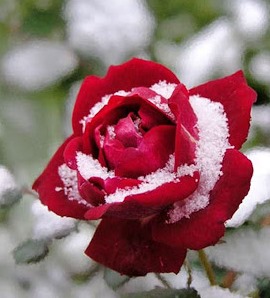 Завдання 1. Дослідити захисну дію цукру на цитоплазму при низьких температурах
4
Процес підготовки до проведення даного досліду включає заморожування близько 1 л води до стану криги (льоду) та приготування 1М (одномолярного) водного розчину сахарози. Більш придатна для досліду стерильна аптечна сахароза; ми скористались звичайним цукром.
Піддослідним об’єктом є коренеплід столового буряку.
З коренеплоду столового буряку роблять зрізи у формі брусків  довжиною 20 мм, завширшки 5 мм, товщиною 2-3 мм.
Зрізи промивають у проточній воді та по 2 кидають у 3 пробірки. У першу пробірку наливають 5 мл води, у другу – 5 мл розчину сахарози 0,5 М, у третю – 5 мл розчину сахарози 1 М.
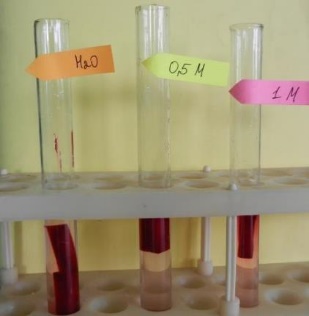 5
Витримують пробірки за кімнатної температури 5 хв.
Далі пробірки ставлять у охолоджувальну суміш льоду або снігу з сіллю у відношенні 3:1 на 20 хв, для заморожування
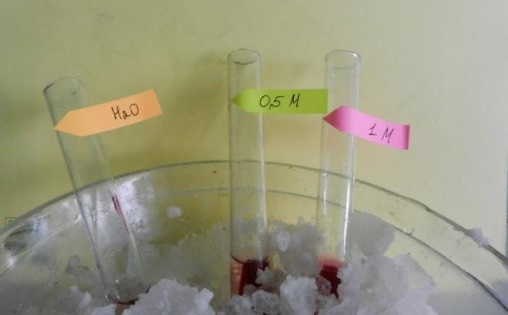 6
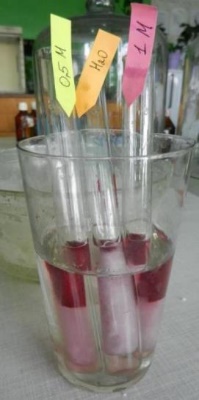 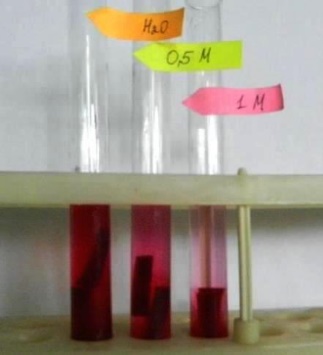 Роблять висновок про те, як цукор захищає цитоплазму від руйнування, пояснюють механізм процесів, що відбувались під час досліду.
Потім пробірки виймають і ставлять у стакан для розморожування. Дивляться, де вода більше зафарбувалася у рожевий колір.
7
Завдання для самостійного виконання:
Замалювати в зошит пробірки по закінченні досліду
Оцінити ступінь зафарбування розчинів в пробірках з буряком (сильне, середнє, помірне, слабке, розчин не забарвлений), результати занести в таблицю:
Зробити висновок про те, як цукор захищає цитоплазму від руйнування, пояснити  механізм процесів, що відбувались під час досліду
8
Завдання 2. Дослідити захисний вплив цукрів на коагуляцію білків цитоплазми під дією низьких температур
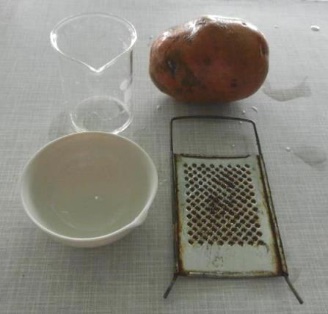 Порушення структури і функції білків цитоплазми може бути спричинене коагуляцією їх під дією несприятливих факторів середовища (холоду, спеки тощо). В процесі онтогенезу під впливом пошкоджуючих факторів в клітинах інтенсифікується синтез захисних речовин, зокрема низькомолекулярних вуглеводів, які виявляють стабілізуючий вплив на структуру біоколоїдів. Ці сполуки називають кріопротекторами. Функціонування кріопротекторів може бути підсилене за рахунок цукрів; нівелювати дію цих білків можна за рахунок додавання солей, наприклад, хлориду натрію.
9
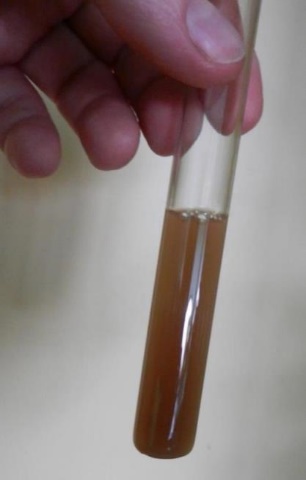 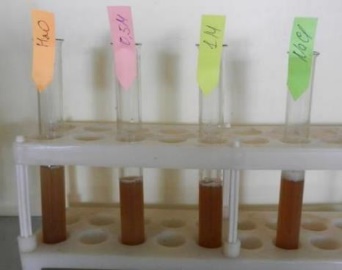 Очищені бульби картоплі натерти на терці. Сік відцідити в колбу крізь марлю, дати в рідині відстоятися крохмалю. 
Рідину над осадом обережно, не збовтуючи, розливають у чотири пробірки, по 2,5 мл в кожну. Маркують пробірки. В пробірку №1 додають 2,5 мл дистильованої води, в пробірку №2 – 2,5 мл 0,5М розчину сахарози (отримують шляхом розведення одномолярного розчину дистильованою водою), в пробірку №3 – 2,5 мл 1М розчину сахарози. В пробірку №4 додають 2,5 мл 0,6М розчину NaCl. Вміст пробірок перемішують скляними паличками. Пробірки ставлять у охолоджувальну суміш льоду або снігу з сіллю у відношенні 3:1, в кристалізатор.
10
Через 20 хв пробірки обережно виймають з кристалізатора і переносять в склянку з водопровідною водою кімнатної температури. Дають склянкам відстоятися. Розглядають склянки, спостерігаючи випадіння осаду коагульованого білку (на рисунку – позначено жовтим).
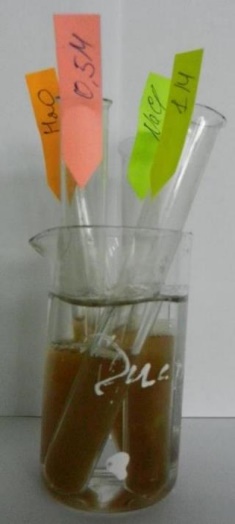 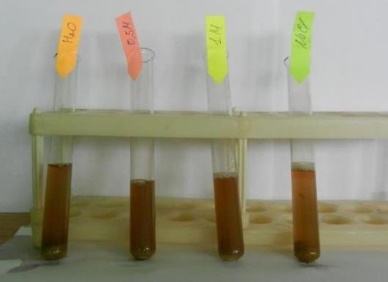 11
Результати досліду:
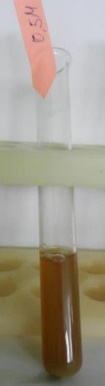 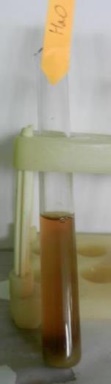 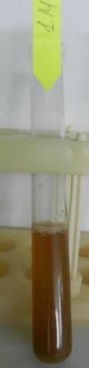 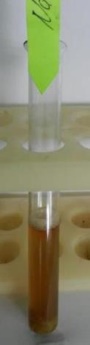 0,5 М сахароза
1 М сахароза
0,6 М NaCl
Н2О
12
Результати досліду:
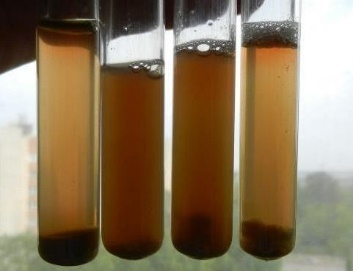 Н2О
0,5 М сахароза
0,6 М NaCl
1 М сахароза
13
Завдання для самостійного виконання:
Порівняти товщину шару осаду, що утворився в кожній пробірці (умовно оцінити його за шкалою від 1 до 5 балів). Результат замалювати, рисунки підписати
Пояснити, які процеси відбуваються в кожній пробірці
Зробити висновок про вплив різних концентрацій сахарози і хлориду натрію на стійкість клітинних білків до дії низьких (від’ємних) температур
14
Література для самопідготовки
Мусієнко М.М. Фізіологія рослин. – К.: Фітосоціоцентр, 2005. – 392 с.
Фізіологія рослин. Практикум /за ред. проф. М.М. Мусієнка. – Київ: Вища школа, 1995. – 191 с. – робота № 74, 75